APES Unit 1 Exam
Please spread out and put everything away except for a pen or pencil
Please put version 1 or 2 at the top of your answer sheet!
APES Unit 1                                      9/25/15
SWBAT convert numbers to and from scientific notation.SWBAT multiply and divide numbers in scientific notation.
E.S. in the news
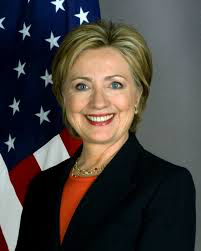 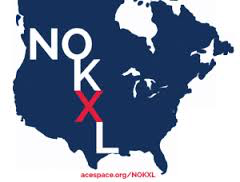 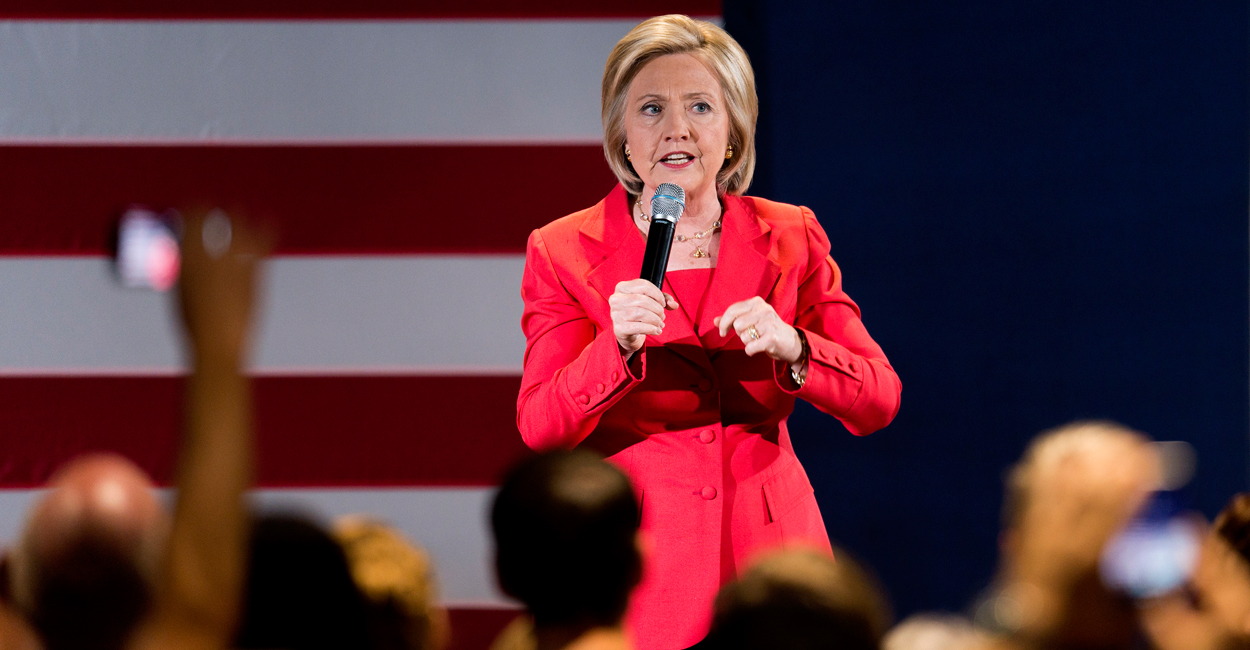 Summer Essays!
Glows:
Understanding the science explained in the book
Understanding capitalism as a cause of climate change
Grows:
Use more evidence from the book
Cite phrases from Mckibben, not whole paragraphs
Shoutouts
Citing fragments of evidence from Mckibben: Rahila, Rimsha and Bukurie
Outside research: Amrat
Summary and analysis: Ramlah, Mahnoor, and Mehrangiz
Scientific Notation
Why do we use scientific notation?
130,000,000,000,000,000,000 
1.3 x 1020
.0000000000000000067
6.7 x 10-19
Scientific Notation: Groups!
Group 1: Ramlah, Cynthia, Hamna, Harmanpreet
Group 2: Uzma, Rimsha, Shayna, Saliha, Mahnoor
Group 3: Rahila, Wyllana, Amrat, Monica
Group 4: Attia, Wendy, Bukurie
Group 5: Mehrangiz, Desire, Kaylah
Multiplying with Scientific Notation
Step 1: Multiply the constants
Step 2: Add the exponents
Step 3: Put the new constant with the new exponent in scientific notation form
Dividing with Scientific Notation
Step 1:Divide the constants
Step 2: Subtract the exponents
Step 3: Put the new constant with the new exponent in scientific notation form
Homework
Finish Scientific Notation problems
Read Ch. 3 Reversing deforestation of Haiti up through pg. 64
Lab report due Monday!!!